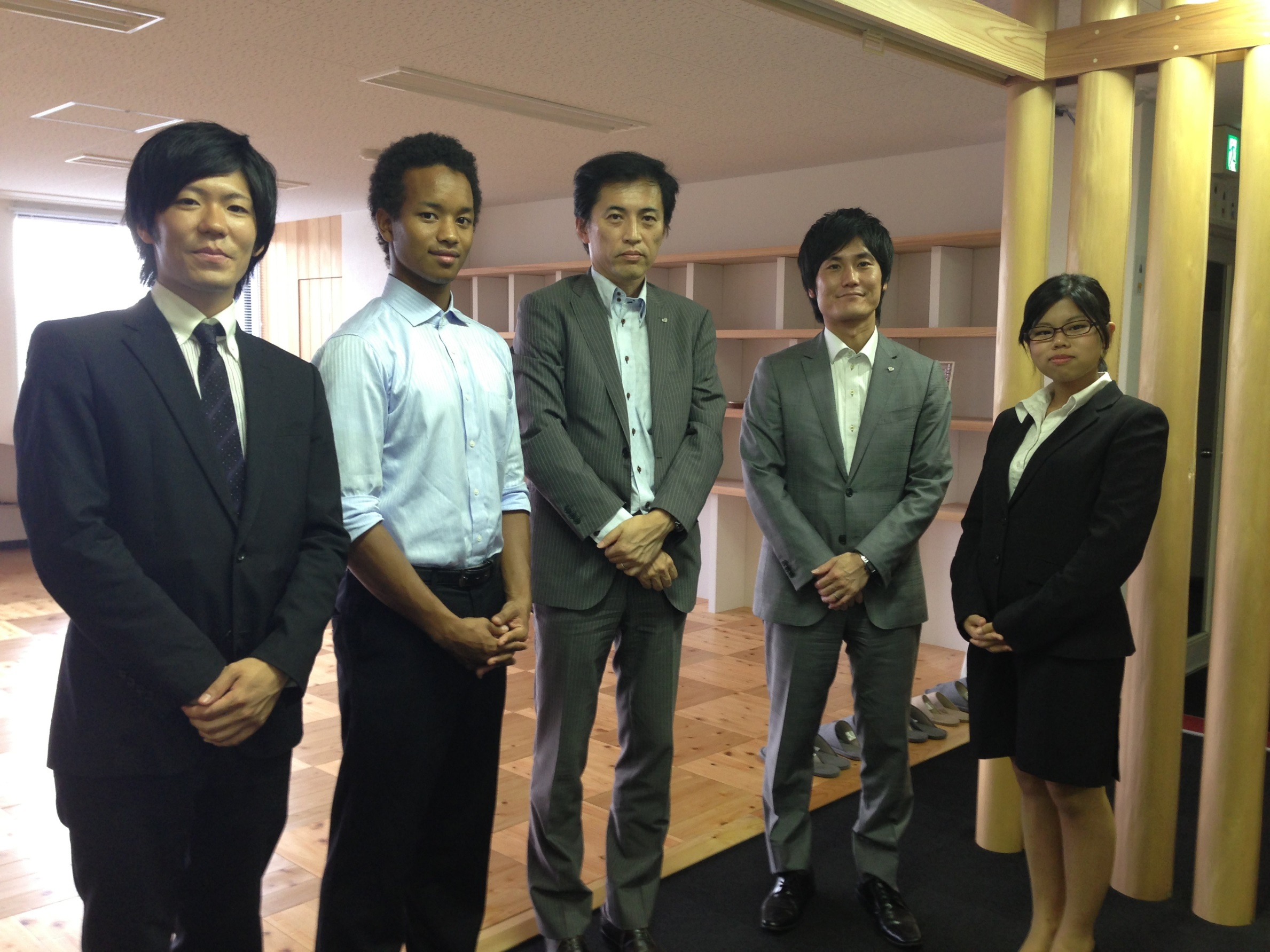 京都ギャップイヤー事業中南部企業の魅力発信プログラム株式会社ウエダ本社
もくじ
会社概要
インタビュー内容
ウエダ本社の魅力
感想
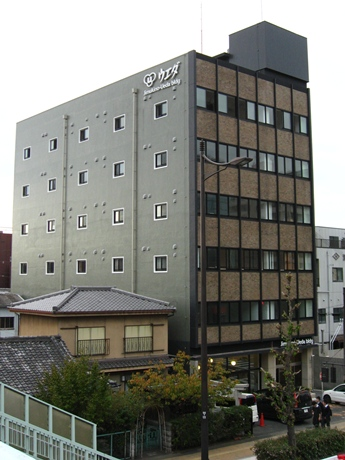 会社概要
株式会社ウエダ本社 

創業1938年5月（昭和13年5月1日）
資本金 8,000万円 
従業員数30名　（2010年4月現在）
代表取締役社長 岡村充泰 
所在地　
京都市下京区五条堺角塩釜町363番地
事業内容
コピープリンターなどの事務機器販売　 
オフィス家具ほか什器備品販売
OAフロアー、パーティションなど
オフィス内工事の設計・施工
 移動棚、書架の設計・施工
 社内ネットワークの構築


屋内外サインシステムの設計・施工
 公園遊具の設計・施工
 各種業種向けソフトウェア
Webビジネスサポート
映像コンテンツ制作
ハードからソフトまで多岐にわたる！！
８月７日インタビュー当日の様子
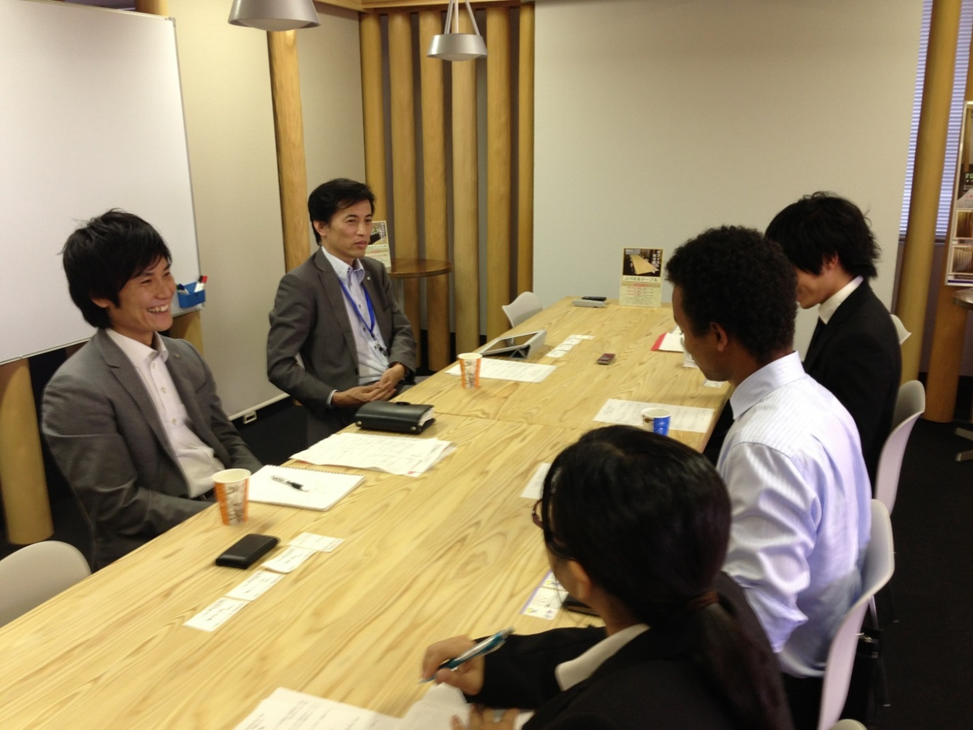 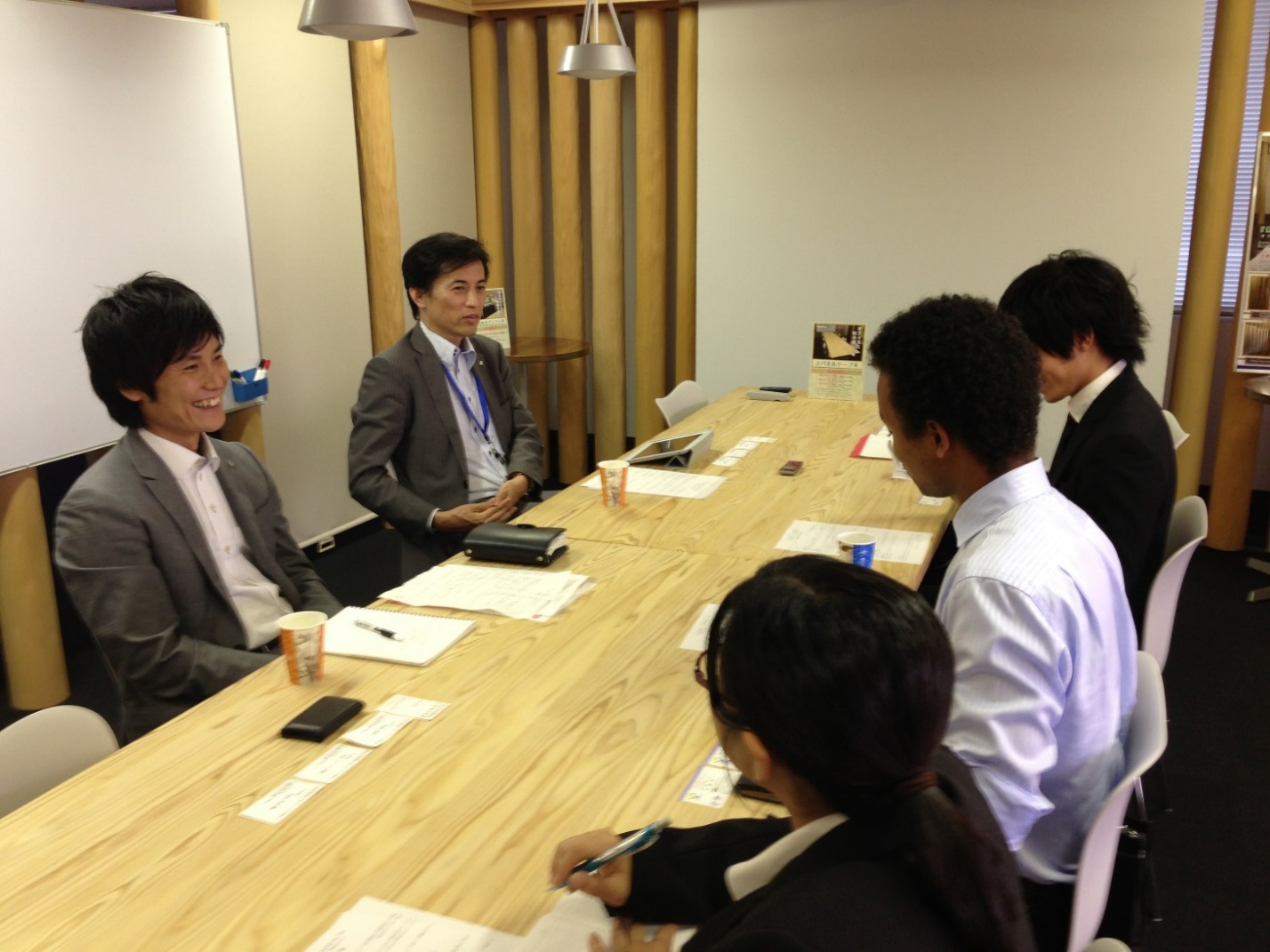 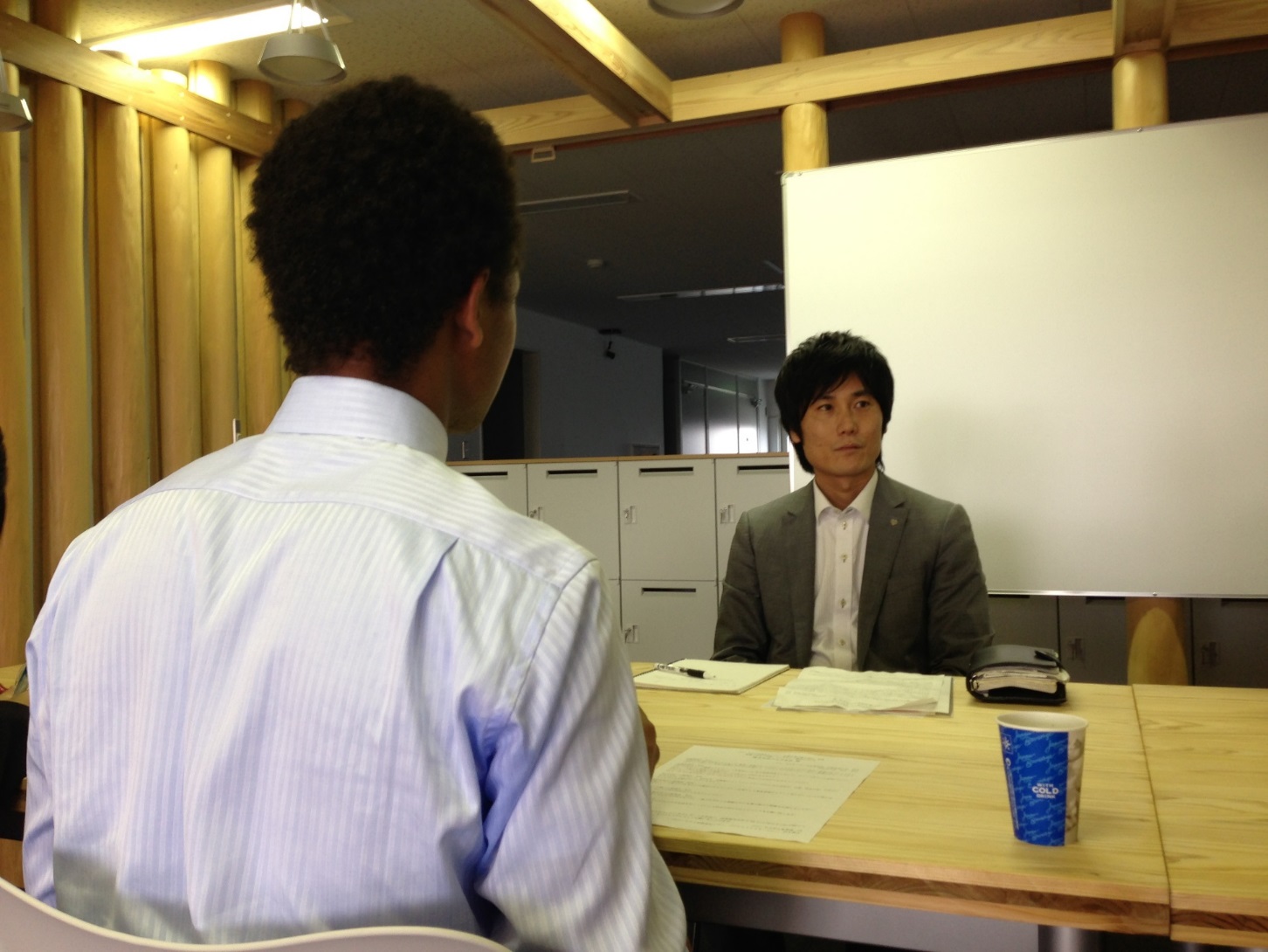 中畑さん
岡村社長
社内見学
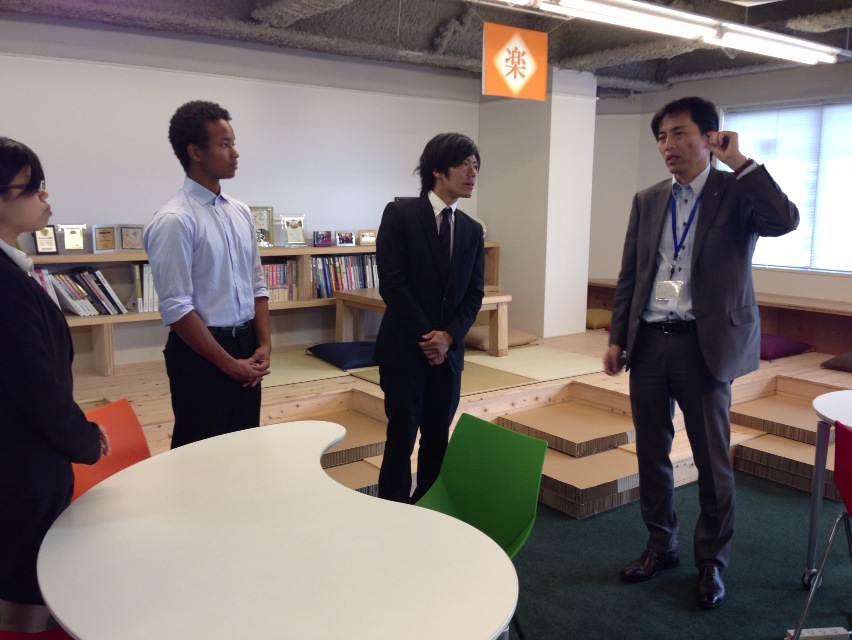 屋上見学
社内オフィス見学
ウエダ本社の魅力
独立商社
トータル
パフォーマンス
岡村社長
※独立商社ではないケース
親会社
（関連会社）
契約
子会社
取引先
親会社の商品
★親会社の商品を売らないといけない！
独立商社
★１社のものに縛られず最良のものを提供できる！！
A社の商品
独立商社
B社の商品
取引先
C社の商品
★取引先のニーズに合った色々な商品を提供することができる！！！
トータルパフォーマンス
オフィスA・・・
最低限の仕事環境（低コスト）
このオフィスが好き！
環境が快適！
思わずいいアイデアが！
仕事が楽しい！
→やる気UP!!
オフィスＢ・・・
工夫を凝らしたオフィス（高コスト）
最初の設備投資が高くても
トータルでは利益が高くなる
A
事務的な職場・・
閉塞感がある・・
→やる気DOWN
利益
つまりやる気を
引き出すことが大事！！
B
時間
岡村社長
■なんでもアリの精神

■語録
・虫の話
・確率の話
代表取締役岡村社長
感想
ご清聴ありがとうございました